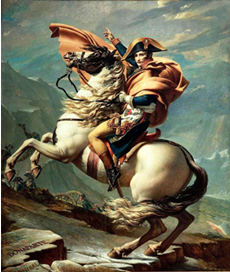 Napoléon Bonaparte
Né en 1769 et mort en 1821
Nationalité : française (né en Corse)
Profession : soldat puis général puis consul puis empereur
Il remporte des batailles en Egypte et en Russie par exemple.
Il crée le Code civil et le franc.
Mohammed, avril 2013.